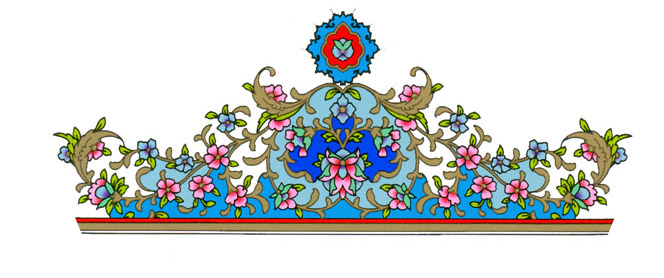 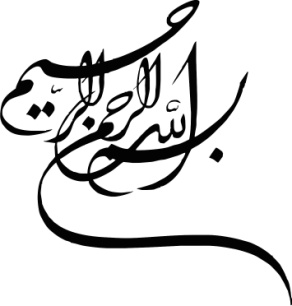 نقد و بررسی برنامه های آموزشی و درسی ایران
موضوع :آموزش و پرورش دوره اول و دوم ابتدایی
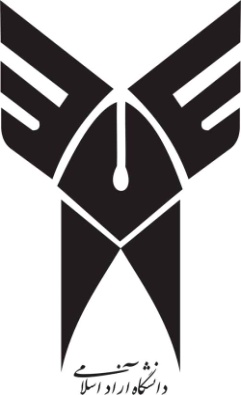 استاد :دکتر حسن مظاهری

دانشجو :علی احمدی
دانشگاه آزاد اسلامی قم 1395
کلیاتی در باره نظام آموزش و پرورش
تعریف تربیت(آموزش و پرورش)
آموزش در لغت به معنی دانش آموختن و یاد دادن است.(فرهنگ معین)
پرورش یعنی پروراندن،پروردن وآداب واخلاق را به کسی آموختن است.(لغت نامه دهخدا)

محافل علمی و تربیتی این دو را از هم جدا نمی دانند و معتقدند که آموزش می تواند و می باید زمینه ای برای پرورش باشد.(غلامحسین شکوهی ،تعلیم و تربیت و مراحل آن)
 
مربیان بزرگ این دوکلمه(آموزش وپرورش)را دریک مفهوم یعنی تربیت به کارمی برند. آموزش محور پرورش است.(علی شریعتمداری،رسالت تربیتی وعلمی ومراکزآن)
 
نظام در لغت به معنی آراستن،نظم دادن،مرتب کردن و اصول و قواعدی که چیزی براساس آن ها نهاده شده است(فرهنگ عمید)
کارکرد های نظام آموزش و پرورش
نظام آموزش و پرورش در جهان کنونی ،وظایف و کارکرد های به طورآشکار و نهان دارد و به عنوان یک عامل ،تحقق نیازهای فردی و اجتماعی و رشد و توسعه فرهنگی ،سیاسی و اقتصادی جامعه را ممکن می سازد.
 از مهم ترین کارکرد های آشکار آموزش و پرورش عبارتد از :
انتقال فرهنگ
اجتماعی کردن افراد
پرورش و رشد با کیفیت کودکان،نوجوانان و جوانان
تربیت و تامین نیروی انسانی
و.......
تعریف آموزش ابتدایی
در قانون اساسی معارف مصوب 1290 در اصل مربوط به ساختار آموزش و پرورش ایران مکاتب دهکده ومکاتب شهری قبل از دوره متوسطه و عالی به عنوان اولین دوره تحصیلات رسمی ،یعنی ابتدایی مطرح شده است.
در قانون تعلیمات اجباری مصوب 1322 ومصوبات شورایعالی آموزش و پرورش  مرتبط با دوره ابتدایی ،این دوره با اسامی گوناگون تعلیمات ابتدایی،تعلیمات اجباری ،تعلیمات همگانی و آموزش همگانی مطرح شده است.
از این مفاهیم استنباط می شود که هر آنچه در این دوره آموخته می شود جنبه عام دارد و همه ی دانش آموزان به این سطح از آموزش و پرورش نیاز دارند.
آموزش ابتدایی در ایران در مراکزی به نام دبستان انجام می گیرد و دبستان عبارت است از یک واحد تربیتی که بوسیله یا اجازه آموزش و پرورش برای کودکانی که در سنین شش تا دوازده سال هستند تاسیس می شود.بر اساس آیین نامه اجرایی دانش آموزی که تا اول مهر شش سال تمام داشته باشد می تواند در کلاس اول ابتدایی ثبت نام کنند.
تاریخچه ظهور و تکوین آموزش ابتدایی
مطالعه تاریخ آموزش و پرورش و سوابق تعلیم و تربیت آدمی نشان می دهد که به علت ناچیز بودن مجموعه میراث اجتماعی و ساده بودن ارتباطات انسانی آموزش و پرورش به وسیله خانواده ها و بیشتر به طور غیر عمدی انجام گرفته می شود.باگسترش دامنه دانش ها و مهارت های و افزایش جمعیت و تراکم نفوس در شهر ها و کم کم  دخالت در جریان انتقال فرهنگ و تمدن به کودکان و نوجوانان ضروری شمرده شد و ضمن توجه به مقاصد معینی به پرورش خردسالان پرداخته شد . برای انجام دادن این وظایف به طور رسمی و عمدی و طبق ضوابطی بتدریج سازمان های متعددی در کشور های مختلف ایجاد شد  و اما در ایران : به ترتیب خانه –مسجد-مکتب –مدرسه ایجاد شد که به صورت اجمالی به تک تک موارد می پردازیم .
تاریخچه ظهور و تکوین آموزش ابتدایی
خانه:تعلیم و تربیت به مفهوم وسیع آن ابتدا از خانواده شروع شده و به طور غیر عمدی انجام می گرفته است . هم اکنون هم در ایران ،اعضای بزرگسال خانواده در تعلیم و تربیت خردسالان بخصوص در تربیت دینی و اخلاقی و آموزش حرفه ای آنان نقش موثری دارند.
 درگذشته های دور خانه مهمترین مکان برای آموزش فرزندان امرا و اشراف و توانگران نیز بوده است.
مسجد:در دوره اسلامی اولین مرکزی که برای تعلیم و تربیت مسلمانان مورد استفاده جدی و همه جانبه قرارگرفت مسجد است.
از قرن اول هجری در شهر های مهم ایران مساجد متعددی ایجاد شدند در تاریخ سیستان آمده در سیستان مسجد آدینه در قرن اول هجری بنا شد و حسن بصری در آن احکام تعلیم می داد.کم کم مساجد بزرگی در اکثر بلاد ایران بنا شد که آن ها علاوه بر مکانی برای پرستش خدا بودن کانونی برای بحث و تدریس و به اصطلاح ساده آن روز حلقه ی مذاکره علم بود. در بعضی از مساجد مکتب نیز برای آموزش و پرورش خردسالان دایر شد.
تاریخچه ظهور و تکوین آموزش ابتدایی
نخستین مدرسه در ایران به وسیله ی ناصر کبیر (امیر طبرستان)در اواخر قرن سوم هجری در آمل برپا شد . بتدریج مدارس متعددی از جمله بیهقیه و سعدیه در نیشابور تاسیس شد.
نظام الملک به تاسیس مدارس نظامیه اقدام کرد.در دوره صفویه و قاجاریه مدارس علوم دینی توسعه یافت  و هم اکنون مدارس دینی  به صورت حوزه های علمیه ادامه دارد.
در چند سال اخیر در برنامه ها و روشهای آموزشی و شیوه اداره این مدارس و مقررات آن تغییراتی انجام گرفته است و افرادی که تحصیلات رسمی دوره های ابتدایی،راهنمایی تحصیلی و در مواردی متوسطه را گذرانیده اند در این مدارس ثبت نام و تحصیل می کنند. 
ب)مدارس ابتدایی به سبک جدید :بعد از تاسیس وزارت علوم در سال 1272 فکرتاسیس و گسترش مدارس ابتدایی به سبک جدید قوت گرفت و پس از مشروطیت تحصیل کرده های خارج و میسیونرهای مسیحی تعدادی مدرسه جدید تاسیس کردند . د ر سال 1280 هفده مدرسه ابتدایی در تهران و دیگر شهرستان ها وجود داشت. در سال 1290 با تصویب قانون اساسی معارف ،ضوابط لازم برای تاسیس و گسترش مدارس ابتدایی تعیین و اعلام شد.در سال 1298 در ایران 295 و در سال 1302 تعداد 612  مدرسه ابتدایی و متوسطه و عالی دخترانه و پسرانه وجود داشت.با تاسیس دار المعلمین و دار المعلمات و سپس دانشسرای مقدماتی تعداد معلمان دوره ابتدایی افزایش یافت و با تصویب تعلیمات اجباری در 1322 تعداد مدارس و دانش آموزان افزایش یافت.
تاریخچه ظهور و تکوین آموزش ابتدایی
در ایران طبق ماده پنج قانون اساسی معارف مصوب 1290 هر کس مکلف است اطفال خود را از سن هفت سالگی به تحصیل معلومات ابتداییه وا دارد اعم از این که در خانه باشد  یا در مدرسه. 
بر اساس  مصوبات شورایعالی معارف درسال 1302 دوره ابتدایی شامل دوره چهار ساله ابتدایی و دوره ی دو ساله بوده است.دوره چهار ساله بیشتر در روستاها دایرمی شده است.
ماده دوم قانون تعلیمات اجباری مصوب 1322 ش دوره ابتدایی شش سال تعیین شد و تحصیلات به مدت 4 سال در دوره پنجم و ششم اختیاری اعلام شد.
تا سال 1345 مدت تحصیل در دوره ابتدایی شش سال و سن ورود شش سالگی بود در سال 1345 در ساختار پیشنهادی مدت تحصیل در دوره ابتدایی از شش سال به پنج سال تقلیل یافت.در طرح پیشنهادی تغییر نظام آموزش و پرورش در سال 1367  مرحله اول آموزش و پرورش عمومی (اساس)دو سال و مرحله دوم (ارکان)پنج سال پیشنهاد شد.و همانگونه که اعلام شد شورایعالی انقلاب فرهنگی مدت تحصیل در دوره ابتدایی را شش سال اعلام کرد.در سال1392 بر اساس مصوبه هشتصدوهشتاد و یکمین جلسه شورای عالی،عناوین دوره ها و پایه های تحصیلی نظام آموزشی جدید مدت تحصیل در دوره ابتدایی شش سال اعلام شد .دوره اول ابتدایی شامل پایه های اول و دوم و سوم ودوره  دوم شامل پایه های چهارم ، پنجم و ششم  اعلام شد.کماکان طول مدت تحصیل در دوره ابتدایی شش سال است.
تحولات آموزشی
کم رنگ شدن آموزش مکتب‌خانه‌ای در شهرها و تأسیس مدارس مدرن.
مدرسه مدرن به مدرسه‌ای گفته می‌شود که دولت مرکزی برای آن مدیر و معلمانی استخدام کرده به آنها حقوق می‌دهد.
معلمان قبل از رفتن به مدارس، آموزش‌ها و مهارت‌های لازم را فرامی‌گیرند.
سن دانش‌آموزان
سن دانش‌آموزان بر طبق نظامنامه مدارس ابتدايي و متوسطه براي ورود به كلاس اول ابتدائي از 7تا8سال، كلاس دوم 8تا9سال، كلاس سوم 9تا10سال، كلاس چهارم از 10 تا 11سال، كلاس پنجم از 11 تا 12 سال، كلاس ششم از 12 تا 13سال و از كلاس 7تا12 سال مقرر گرديد كه سن دانش‌آموزان نبايستي از 20سال بيشتر باشد. 
نطاهنامه مدارس ابتدائي و متوسطه، وزارت معارف و اوقاف و صنايع مستطرفه، تهران، بي‌تا، ص14.
ساعات تشکیل کلاس
مدارس دولتي دوسره بود، دانش‌آموزان هم صبح و هم عصر مي‌بايستي به مدرسه مي‌رفتند، فصل تابستان مدارس تعطيل بود ولي بقيه ماههاي سال مدرسه باز بود. تعطيلات هفتگي شامل روز جمعه و بعد ازظهر پنج شنبه بود.
در سال 1301، 28روز تعطيل رسمي ملي و مذهبي معين شد. كه اين افزوني تعداد روزهاي تعطيل از كيفيت آموزش دانش‌آموزان مي‌كاست. لذا در سال 1319 به 15روز كاهش يافت و بخشنامه آن به مدارس اعلام شد كه عبارت بودند از:
1- بيست وچهارم اسفند (روز تولد رضاشاه) 		2-چهارم آبان (تولد محمدرضا وليعهد) 
3-اول تا سوم فروردين 			4-سيزده فروردين 
5-پنجم اسفند 			6- هفده ربيع‌الاول (تولد حضرت محمد (ص)) 
7- هيجده ذي‌الحجه (عيدغدير) 		8-اول شوال (عيدفطر) 
9-دهم ذي‌الحجه (عيدقربان) 		10- بيست وهشتم رجب(مبعث) 
11-پانزدهم شعبان (تولد امام زمان) 		12- چهاردهم مرداد ماه  (عيد مشروطيت) 
13-10محرم (عاشورا)			 14- بيست وهشتم صفر 
15- بيست ويکم رمضان.
رایگانی دبستان‌ها
تا پيش از سال 1312 در مدارس دولتي مانند مدارس ملي ماهيانه مبلغي جزئي از دانش‌آموزان بابت شهريه دريافت مي‌كردند، مدرسه گلزار نائين براي ثبت نام در كلاس اول ماهي دو ريال از كساني كه توانايي داشتند دريافت مي‌كرد. اين مبلغ هرچند زياد نبود ولي براي اقشار فقير در حكم يك عامل بازدارنده عمل مي‌كرد. به همين سبب براي تشويق خانواده‌ها به فرستادن فرزندان خود به مدرسه و فراهم آوردن زمينه براي تحصيل كودكان طبقات پايين مقرر شد كه از اول فروردين 1312 برحسب قانون متمم بودجه همان سال در تمام مملكت دبستان‌هاي دولتي مجاني شدند. 
عيسي صديق، دوره مختصر تاريخ فرهنگ ايران، ص187 .
تأمین کتب درسی
از اول فروردين 1312 براي مدارس كتاب‌هاي درسي با كيفيت مناسب و بهاي ارزان توسط وزارت فرهنگ تهيه شود و در سراسر كشور ميان دانش‌آموزان توزيع گردد و همينطور به دانش‌آموزان بي‌بضاعت به طور رايگان داده شود. 
عيسي صديق، دوره مختصر تاريخ فرهنگ ايران، ص187 .
یکنواختی دروس ابتدایی
در سيصد و پنجاه و نهمين جلسه شوراي عالي معارف مورخ 30/9/1316 برنامه تحصيلات ابتدايي چنين معرفي شد: 
آيات منتخبه و شرعيات، فارسي، املاء، انشاء، اخلاق، علم الاشياء، دستورزبان، خط، رياضيات، تاريخ و جغرافيا، ورزش، نقاشي و رسم، خياطي و كارهاي دستي، كه در اين برنامه درس دستور و زبان از كلاس پنجم به بالا، درس انشا از كلاس سوم به بالا در ضمن درس فارسي و درس علم الايتاء يا طبيعيات از سال سوم در ضمن درس قرائت فارسي منظور شد، تدريس درس جغرافيا از سال دوم، درس تاريخ از سال سوم و درس عربي در كلاس 5 و 6 منظور گرديد. 
ماهنامه تعليم و تربيت، انتشارات اداره كل انطباعات وزارت معارف، تهران، 1317، صص 82-75.
آماری از سپاه دانش
نتايج فعاليت‌هاي سپاهيان دانش قابل توجه بود. هادي هدايتي وزير آموزش و پرورش در يك مصاحبه مطبوعاتي در تركيه در  مهرماه 1345 گفت: 3 هزار سپاهي دانش در اين مدت كوتاه توانستند يك ميليون و دويست هزار نفر را با سواد كنند. 
روزنامه اطلاعات، ش12091، 5/7/1345، ص13 .

در مهرماه سال 45، تعداد سپاهيان دانش در روستاها به 26295 نفر رسيد كه در 11133باب دبستان تدريس مي‌كردند.
روزنامه اطلاعات، شماره 12111، 28/7/1345، ص11 .
آماری از سپاه دانش
تا اوايل سال 1345، تعداد 1035 دبستان در كشور توسط سپاه دانش ساخته شد و 5722 دبستان تعمير شد و تعداد 1243998 نفر دانش‌آموز تحت تعليم سپاه دانش بودند.
روزنامه اطلاعات، شماره 12191، 6/11/1345، ص16 .
سمینار سپاه دانش در سال 1350
در يكي از سمينارهاي سال 1350 كه در آن سپاهيان دانش از فعاليت‌هاي خود گزارش مي‌دادند، ملكه ميرسيفي نژاد سپاهي مأمور خدمت در روستاي بافران در مورد فعاليت‌هاي خود چنين گزارش مي‌دهد: «تشكيل كلاس‌هاي پيكار با بي‌سوادي، تشكيل كلاس‌هاي خياطي، گل دوزي و كاردستي براي دختران، تشكيل كتابخانه، تهيه لوازم دبستان، تعمير دبستان، دعوت از اعضاي انجمن ده جهت ساختن دبستان، جلوگيري از آلوده نمودن آب مشروب و بازديد از حمام، مرمت جاده روستا به طول 12كيلومتر، تهيه زمين ورزشي و تنظيف معابر» سپاهي دانش مأمور خدمت در روستاي آرند، كامران شفائي گزارش مي‌دهد: «تعمير و مرمت مسجد، حمام، قنات، غسالخانه، احداث يك دهنه پل، مرمت و شن‌ريزي راه به طول 10كيلومتر و رسيدگي به وضع بهداشت و نظافت شاگردان»
ماهنامه سپاه دانش، شماره‌هاي 77-75، انتشارات اداره كل سپاه دانش، تهران، 1350، ص72 .
تحولات دهه 1350
تغییر نظام آموزشی از اصول اصلاحات انقلاب سفید







اين اصلاحات به صورت يك طرح مقدماتي در شهريور 1344 ارایه شد ولي تا ارديبهشت 1350 هيچ گونه اقدامي در جهت عملي كردن آن انجام نشد. 
بررسي مقدماتي كيفيت اجراي دوره راهنمايي تحصيلي در نظام جديد آموزش و پرورش، موسسه تحقيقاتي و برنامه ريزي آموزشي، تهران، 2535، صص 2-1.
دانشسرای مقدماتی
براي تربيت آموزگار مورد نياز آموزش و پرورش در 19 اسفند 1312 در مجلس شوراي ملي قانوني تصويب شد كه بر اساس آن مقرر شد از اول فروردين 1312 دولت موظف است به مدت 5 سال 25 باب دانشسراي مقدماتي تأسيس كند
جهانگير قائم مقامي، ايران امروز، شوراي عالي فرهنگ و هنر مركز مطالعات و هماهنگي فرهنگي، تهران، چاپ2، 1354، ص41.
تا سال 1317 اين تعداد تأسيس شد و با راه‌اندازي آنان مشكل آموزگار مورد نياز آموزش و پروش تا اندازه زيادي مرتفع شد. 
شرط ورود به دانشسراها، داشتن گواهينامه سيكل اول متوسطه بود. دوره تحصيلات دانشسراها دو ساله بود و با مدرك ديپلم دانش‌آموزان  فارغ التحصيل مي‌شدند.
بررسي وضع تربيت معلم دوره ابتدايي (دانشسراي مقدماتي-دانشسراي عشايري)، موسسه تحقيقات و برنامه‌ريزي آموزشي، تهران، 1353، صص 23-22.
تغذیه رایگان
در سال 54-53 در نتيجه شكوفايي اقتصادي كشور كه نتيجه افزايش قيمت نفت بود، دولت ايران شخصاً مسؤوليت تغذيه رايگان را برعهده گرفت. 
بر اساس فرمان شاه مقرر شد به هر يك از كودكان و دانش‌آموزان مدارس كشور اعم از دولتي و غيردولتي از كودكستان تا آخر دوره راهنمايي تحصيلي هر روز مواد غذايي به صورت رايگان داده شود جهت اجراي اين فرمان شوراي عالي تغذيه كه از وزيران آموزش و پرورش، كشاورزي، بازرگاني و تعاون و امور روستاها، رئيس انستيتو خواروبار تغذيه ايران و بازرسان شاهنشاهي تشكيل شده بود. 
مواد غذايي توزيعي ميان دانش‌آموزان عبارت بودند از: شير با بيسكويت، لوبياي پخته با نان، نان و تخم‌مرغ، نان، پنير و مغز گردو، عدسي با نان، كنسرو ماهي با نان، نان، پنير و خرما، شير و موز. 
نحوه اجراء برنامه تغذيه رايگان در مدارس كشور، موسسه تحقيقات و برنامه‌ريزي آموزشي، تهران، 2535، ص3.
ساختار نظام آموزش و پرورش
یکی از اهداف ساختار نظام آموزش و پرورش معرفی طول دوره ها و مراحل مختلف تحصیلی است  در ساختار آموزش و پرورش ایران ساختار افقی و عمودی دیده می شود.
منظور از تقسیمات افقی امکانات و انتخاب های هر مرحله از انواع شاخه ها و رشته های تحصیلی می باشد و بیشتر در آموزش متوسطه و شاخه ها ورشته های نظری و فنی و حرفه ای می باشد.
منظوراز تقسیمات عمودی نظام آموزشی، دوره ها و مراحل مختلف تحصیلی است . این تقسیمات از نظر زمان معمولا به طور متوالی پشت هم قرار می گیرند .مانند پیش دبستانی ،آموزش وپرورش عمومی ،دوره آموزش و پرورش متوسطه و آموزش عالی می باشد.و هر کدام از بخش هایی  تشکیل شده است.
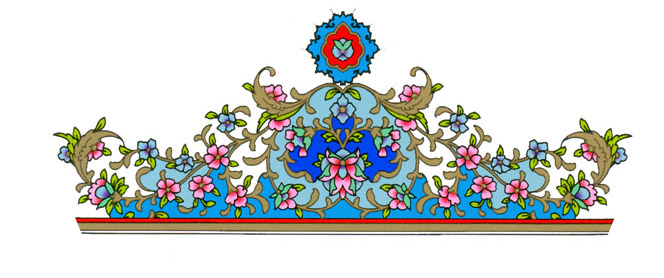 الگوی استقرار
ساختار جديد نظام آموزشي و تربیتی
اهداف تغییر ساختار نظام آموزشی و تربیتی:
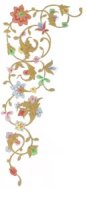 1-فراهم آوردن زمینه تحول بنیادین و ارتقای کیفیت نظام آموزش و پرورش
2-متناسب سازی ساختار نظام آموزشی با مراحل رشد و ویژگی های سنی وروانی دانش آموزان 
3-افزایش کارایی و اثربخشی نظام آموزش و پرورش
آسیب شناسی ساختار موجود (1+3+3+5):
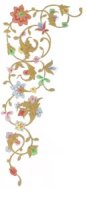 1-ناکارآمدی دوره پیش دانشگاهی و ازبین رفتن فلسفه وجودی آن
2-ضعف کارایی دوره راهنمایی تحصیلی در تحقق اهداف دوره 
3-عدم تناسب با مراحل رشد و یادگیری و ویژگی ها و شرایط سنی و روانی دانش آموزان
4-کوتاه بودن دوره آموزش عمومی (8سال) و ضرورت افزایش آن به عنوان آموزشهای اجباری
5-کاستی در استفاده بهینه از فرصت دوره ابتدایی برای تمامی افراد لازم التعلیم
مستندات قانونی ساختار جدید:
1- مصوبه شورای عالی انقلاب فرهنگی: 1368
الف- تعيين تركيب و وظايف هيأت تغيير بنيادي نظام آموزش و پرورش
ب- مقاطع تحصيلي در نظام جديد شامل 6 سال دوره ابتدايي 3 سال دوره راهنمايي و 3 سال دوره دبيرستان خواهدبود (3+3+6)
ج- تفكيك دانش‌آموزان كلاس اول ودوم ابتدايي ازسال‌هاي بالاتر
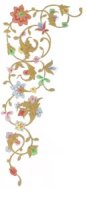 مستندات قانونی ساختار جدید:
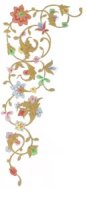 2- مصوبه شورای عالی انقلاب فرهنگی: جلسه 658 مورخ 88/11/27 

1- تصویب حذف دوره پیش دانشگاهی 

2- تصویب ساختار جدید با یک دوره 6 ساله (ابتدایی) و دو دوره 3 ساله (متوسطه)

3- تدوین برنامه‌ها و سازکار های اجرایی
مستندات قانونی ساختار جدید:
3- مصوبه شورای عالی آموزش و پرورش: 89/2/7
سندتحول راهبردي آموزش و پرورش
هدف: 
بازنگري و بازمهندسي ساختارها‎ رويه‌ها و روش‌ها 
 
راه كار:
 اصلاح ساختار دوره‌هاي آموزشي ‎ براساس مصوبه شوراي عالي انقلاب فرهنگي
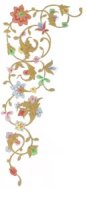 برنامه‌های زمینه ساز تحول بنیادین:
1- استقرار ساختار جدید نظام آموزشی و تربیتی
        3+3+6
   2- تغییر و اصلاح برنامه‌های آموزشی و کتاب‌های      
           درسی
   3- تغییر و اصلاح سایر مؤلفه‌های مؤثر مانند:
        - منابع انسانی و صلاحیت‌های حرفه‌ای آنها
        - فضاهای آموزشی و تربیتی 
        - قوانین و مقررات
        -محیط یادگیری و تجهیزات و رسانه‌های آموزشی
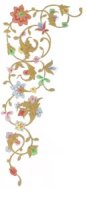 روش‌هاي استقرار ساختار جدید:
1- استقرار پايه به پايه:
از پايه اول ابتدايي آغاز و در طول 12 سال به پايان دوره متوسطه ختم مي شود.
2- ايجاد برش‌هاي زماني :
 یک برش- شروع همزمان در پايه‌هاي اول و ششم- تغيير در طول 6 سال
دو برش- شروع همزمان از پايه هاي اول، پنجم و نهم- تغيير در طول 4 سال
سه  برش- شروع همزمان از پايه‌هاي (اول، چهارم، هفتم و دهم- تغيير در طول 3 سال)
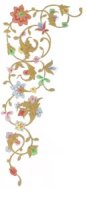 مراحل استقرار ساختار نظام تربیت رسمی و عمومی ج.ا.ا.
ویژگیهای دانش آموزان دوره ابتدایی
در این دوره شخصیت کودکان سازمان یافته تر و پیچیده تر می شود و از نظر جسمی و توانایی های ذهنی و اجتماعی تغییرات مهمی در او بوجود آورده است. از این روشناخت کودکان دبستانی برای برنامه ریزان و مدیران و معلمان دوره ابتدایی ضرورت دارد.
در گزارش اهداف ،ویژگیها و اصول آموزش و پرورش پیش دبستانی و دبستانی اهم ویژگی های بدنی و ذهنی کودکان هفت تا ده ساله به شرح زیر آمده است.
بعضی از ویژگیهای ذهنی و روانی
- تقلید در این دوره آگاهانه انجام می گیرد.
-بزرگسالانی که از نظر اوارزشمند و مورد احترامند را الگو قرار می دهند.
-احساس مالکیت در او قوی می شود.
- قدرت تشخیص خوب و بد در اوظاهر می شود.
-در این دوره کودک دارای حافظه ی نیرومندی است.
-به یادگیری علاقه ی زیادی دارد.
-به حرف زدن علاقه فراوان دارد.
- قدرت درک مشکلات پیرامون خود را دارد.
-به رقابت با کودکان دیگر و همسالان علاقمند است.
-قواعد را درک می کند و رعایت قواعد در کارها را لازم می داند.
- به مرحله ی تفکر محسوس می رسد.
با توجه به ویژگیهای کودکان در دوره ابتدایی تعلیم مفاهیم اساسی  تربیت اخلاقی و اجتماعی و جسمانی او ضرورت دارد.
اهداف پایه های دوم تا پنجم
ب)اهداف عاطفی
1.احترام گذاردن به بزرگسالان                                                             
2.علاقمند کردن به نظم و مسئولیت پذیری و رعایت حقوق دیگران
3.علاقمند کردن دانش آموز به مطالعه 
4. علاقمند کردن دانش آموز به فعالیتهای اجتماعی و تعاون
ج)اهداف روانی –حرکتی
1.ایجاد عادات بهداشتی                2.ایجاد عادت به تعاون و رعایت حقوق دیگران
3. آموزش عملی نماز      3.تقویت مهارت خواندن ،نوشتن حساب کردن و استدلال کردن
اهداف دوره ابتدایی بسیار مهم و اساسی است و مدیران ،معلمان و مربیان مدارس ابتدایی باید برای تحقق این هدف ها تلاش گسترده ای داشته باشند . این دوره را برای ورود به دوره تحصیلی بعدی آماده کنند.
اهداف دوره ابتدایی
آموزش و پرورش در دوره ابتدایی فعالیتی نظام دار و هدفمند است .در قانون اساسی معارف اساسی معارف ایران مصوب 1290 به تعریف و هدف تاسیس مکتب و مدرسه اشاره شده و آمده است:مکتب و مدرسه عبارت است از تاسیساتی که بر تربیت اخلاقی و علمی و بدنی ابنا نوع بشر دایر می گردد.
براساس طرح نظام آموزش و پرورش جمهوری اسلامی ایران در سال 1367و در جهت اهداف کلی نظام ،اهداف دوره ابتدایی در سه حیطه شناختی ،عاطفی و روان حرکتی از طرف کمیسیون پیش دبستانی و دبستانی به شرح ذیل تعیین و اعلام شد.
اهداف پایه اول ابتدایی
الف )اهداف شناختی 
1.آموزش اطلاعت مقدماتی ،بهداشتی و ایمنی  2. آموزش خواندن ،نوشتن ،حساب کردن واستدلال کردن.
3.آموزش اطلاعات ساده درباره محیط طبیعی و اجتماعی پیرامون خود.
4.یاد دادن بعضی آیات ساده و سوره های کوچک قرآن کریم.
ب )اهداف عاطفی
1.تقویت انگیزه آمدن به مدرسه.                        2.علاقمند کردن کودک به درس خوندن و یادگیری .
3.علاقمند کردن به ارزشها و آداب و رسوم اسلامی و میهنی و احترام گذاردن به آنها
4.یاد دادن کنترل و عواطف و ابراز آنها به نحو مطلوب.
ج)اهداف روانی-حرکتی
1.پرورش تن و روان و حفظ سلامتی و روانی و شادابی کودک
2. ایجاد عادت به نظم و تربیت و پرورش روح همکاری با دیگران
3.ایجاد زمینه شکوفایی و رشد استعداد هنری           4. پرورش دقت،کنجکاوی و خلاقیت                5.ایجاد عادات بهداشتی و ایمنی.                         6.آشنایی با نماز
اهداف پایه های دوم تا پنجم
اهداف شناختی)
1.آموزش تدریجی رموز خلقت به کودک و جلب توجه او به مبدا آن.
2.یاد دادن قران مجید در حد درست خوانی 
3. دادن اطلاعات لازم در زمینه واجبات دینی.
4.آموزش اطلاعات بهداشتی و ایمنی
5.تقویت حس کنجکاوی ،دانش آموز نسبت به محیط اجتماعی و طبیعی خود و آموزش اطلاعات و مهارتهای سودمند در زندگی اجنماعی به منظور ایجاد نظم و مسئولیت در آنان
6. آشنا کردن دانش آموزان با زندگی پیامبران و ائمه معصومین (ع) در حد ممکن
7.آشنا کردن دانش آموزان با قوانین و هنجار های اجتماعی 
8.آموزش هنری برای پرورش استعداد های هنری با تاکیدبر هنرهای بومی و متناسب با مقتضیات منطقه ای 
9. آموزش مطالبی که به درک موقعیت دانش آموزان از لحاظ زمان و مکان کمک کند
اهداف پایه های دوم تا پنجم
ب)اهداف عاطفی
1.احترام گذاردن به بزرگسالان                                                             
2.علاقمند کردن به نظم و مسئولیت پذیری و رعایت حقوق دیگران
3.علاقمند کردن دانش آموز به مطالعه 
4. علاقمند کردن دانش آموز به فعالیتهای اجتماعی و تعاون
ج)اهداف روانی –حرکتی
1.ایجاد عادات بهداشتی                2.ایجاد عادت به تعاون و رعایت حقوق دیگران
3. آموزش عملی نماز      3.تقویت مهارت خواندن ،نوشتن حساب کردن و استدلال کردن
اهداف دوره ابتدایی بسیار مهم و اساسی است و مدیران ،معلمان و مربیان مدارس ابتدایی باید برای تحقق این هدف ها تلاش گسترده ای داشته باشند . این دوره را برای ورود به دوره تحصیلی بعدی آماده کنند.
ویژگیهای معلمان ابتدایی
در گزارش کمیسیون آموزش و پرورش پیش دبستانی و دبستانی سال 1373 ویژگیهای معلمان این دوره به شرح ذیل اعلام شده است.
1. از سلامتی تن و روان برخوردار باشند.        2.علاقمند به حرفه ی معلمی باشند.
3.کودک و عالم کودکی را دوست داشته باشند و توانایی برقراری ارتباط محبت آمیز با آنان را دارا باشند.                               4کودکان و نیاز های آنها را بشناسند.
5.به رموز و حرفه معلمی آشنا باشند و برای تدریس اطلاعات کافی داشته باشند.
6.در عمل ونظر معتقد باشند و با شیوه ی برخورد انبیا بویژه پیامبر اکرم (ص) و ائمه اطهار با کودکان آشنا باشند.         7.دارای قدرت رهبری و اداره امور آموزشی باشند.      8.خلاق و مبتکرباشند.            9.متکی بر خود و مسلط بر نفس خویش باشند
10.درهمکاری و برقراری ارتباط با دانش آموزان ،خانواده ها و همکاران مهارت داشته باشند
ویژگیهای معلمان ابتدایی
نتایج  یک پژوهش در رابطه با ویزگیهای معلمان دوره ابتدایی 
1.ایمان به خدا                 .2سعه صدر 
3.اعتقاد به راه و آرمان های مقدس 4.اخلاق                         5.تقوا
6. اخلاص و دوری از حب و بغض    7. صبر و حوصله  8. توجه به تفاوت های فردی 
9.نظم وآرستگی ظاهری   10.هدایت گری و مدیریت   11. شهامت                   12.رعایت اعتدال 
13 .روحیه ایثار گری   14 . اخلاص و دوری از حب و بغض 
(اسدیان پاکفر،محمد"ویژگیهای معلم دوره ابتدایی"جایگاه و نقش دوره ابتدایی در تعلیم و تربیت،پاییز1380 ص274تا280)
ویژگیهای معلمان ابتدایی
در پژوهشی دیگر در این رابطه  ویژگیهای معلمان ابتدایی را در 3 بخش الف)ویژگیهای شخصیتی  و علمی 
 ب)نقش معلم در فرایند تدریس  
ج ویژگیهای معلم در تدریس  آورده است.
 معلم به خاطر تماس دائم و نزدیک با دانش آموزان می تواتند علاوه بر تدریس از توانایی ها ،ضعف ها،آرزوها  و نیازهای آنان به خوبی آگاه شود. معلم می تواند با ایجاد فضای صمیمی در کلاس و تامین سلامت روانی دانش آموزان اسباب تسهیل و افزایش یادگیری را فراهم آوردو یادگیری را ساده و جالب نماید و بهترین مشاور و راهنما برای دانش آموز باشد.
(فرجی ،زهرا”ویژگیهای معلم دوره ابتدایی"جایگاه و نقش دوره ابتدایی در تعلیم و تربیت،پاییز1380 ص215تا218(
برنامه درسی دوره ابتدایی
فرایند یادگیری در هر دوره تحصیلی با عوامل مختلف ارتباط دارد.نقش معلم،ارتباط متقابل دانش آموزان ووسایل کمک آموزشی و محتوای برنامه درسی از جمله عواملی هستند که هر کدام به گونه ای خاص در یادگیری موثرند.
برنامه درسی مجموعه قواعد و ضوابطی است که به مجموعه عوامل و عناصر با یادگیری منطق و سازمان می دهد. در آموزش و پرورش دوره ابتدایی ، دانش آموزان باید تعلیمات شایسته ای برای زندگی اثر بخش ببینندو از این رو در نظام آموزش و پرورش دوره ابتدایی ایران برنامه درسی با توجه به اصولی تهیه و اجرا می گردد.
اصول تدوین برنامه درسی دوره ابتدایی
با هدف های آموزش و پرورش این دوره هماهنگ باشند
بامراحل رشد کودکان این دوره همانگ باشد.
با مدت تحصیل تناسب داشته باشد.
به قدر کافی انعطاف پذیر باشدتامانع معلم در انتخاب روش و رعایت ویژگیهای فردی دانش آموزان نشود
با پیشرفت علوم و فنون هماهنگی داشته باشد 
با امکانات اجرایی قابل حصول هماهنگی داشتهد باشد 
به گونه ای تنظیم شود که علایق کودکان را به خود جلب کند .
با روشهای آموزشی متناسب این دوره هماهنگ باشد
متناسب با نیاز های زندگی کودک و جامعه باشد.
شرایط محلی و مقتضیات منطقه ای لحاظ شود
ارزشها و نگرش ها و میراث فرهنگی رعایت شود
بین محتوای مواد درسی هر پایه و نیز بین محتوای هر درس در پایه های مختلف ،ارتباط منطقی برقرار باشد.
روش ها و فنون تدریس در آموزش ابتدایی
برنامه ها وامور فوق برنامه در ابتدایی
ارزشیابی پیشرفت تحصیلی در ابتدایی
منابع و مآخذ
نظامنامه مدارس ابتدايی و متوسطه، وزارت معارف و اوقاف و صنايع  مستظرفه، بی نا، بی تا.
آموزش در برنامه سوم عمرانی ، انتشارات دفتر اطلاعات و گزارش های سازمان برنامه و بودجه ،1346 .  
بررسی مقدماتی کيفيت اجرای دوره راهنمايی تحصيلی  در نظام جديد آموزش و پرورش ، موسسه تحقيقاتی و برنامه ريزی آموزشی ، تهران ، 1355. 
بررسی وضع تربيت معلم دوره ابتدايي، موسسه تحقيقات و برنامه ريزی آموزشی ، تهران ، 1353 .  
ماهنامه تعليم و تربيت ، انتشارات اداره کل انطباعات وزارت معارف ، تهران ، 1317 .
نحوه اجراء برنامه  تغذيه رايگان در مدارس کشور ، موسسه تحقيقات و برنامه ريزی آموزشی ، تهران ، 1355 . 
- صديق ، عيسی ، تاريخ فرهنگ ايران ، دانشگاه تهران ، چاپ 7، 1354 .
سند تحول بنیادین آموزش و پرورش، تهران: شورای عالی انقلاب فرهنگی، 1390.
صافی، احمد، سازمان و قوانین آموزش و پرورش ایران، تهران: سمت، 1379.
قائم مقامی ، جهانگير ،  ايران امروز ، شورای عالی فرهنگ و هنر مرکز مطالعات و هماهنگی فرهنگی ، تهران ، چاپ2 ، 1354 .
- وزارت آموزش و پرورش ،  آمارهای مدارس ، معاونت طرح ها و بررسی ها ، تهران ، (1355- 1354 ) 
- روزنامه اطلاعات ، شمارهای 11976 ، 11982 ، 12108 ، 12111 ، 12191 ،12212 ،  12214،12226 ، 12233 و 15074 . 
-  وزارت آموزش وپرورش ، آمارها ی مدارس ، معاونت طرح ها و بررسی ها  ، تهران ، ( 1338- 1337 )
- وزارت آموزش و پرورش ، آمارهای مدارس ، معاونت طرح ها و بررسی  ها  ، تهران ،( 1345- 1344 )